МИКЕНСКА ГЪРЦИЯ
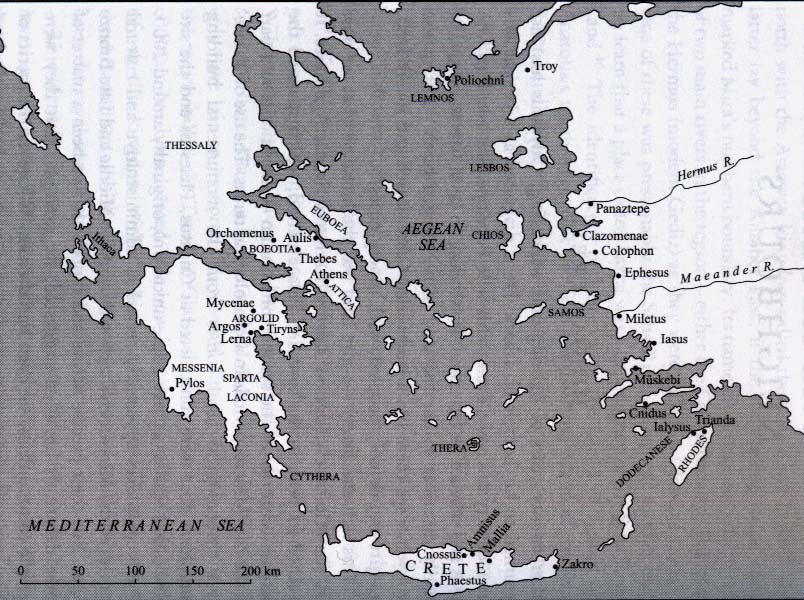 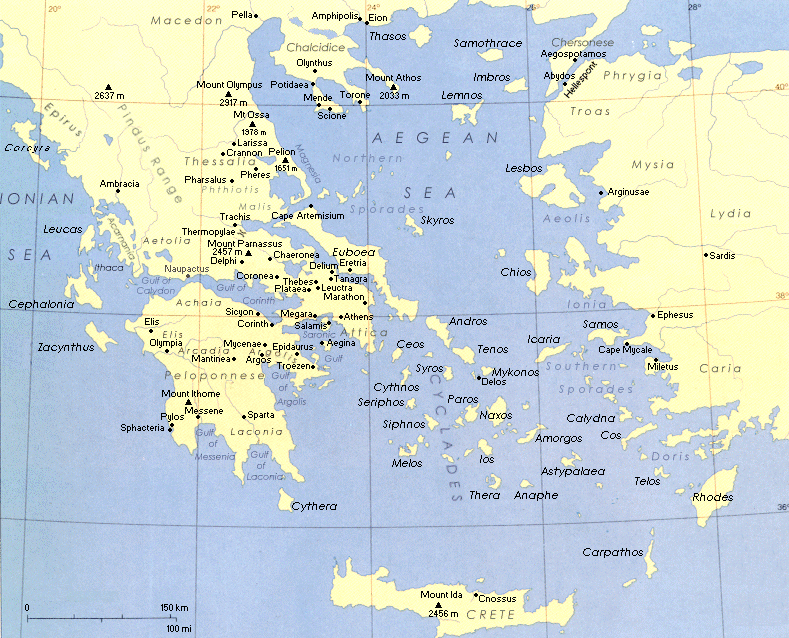 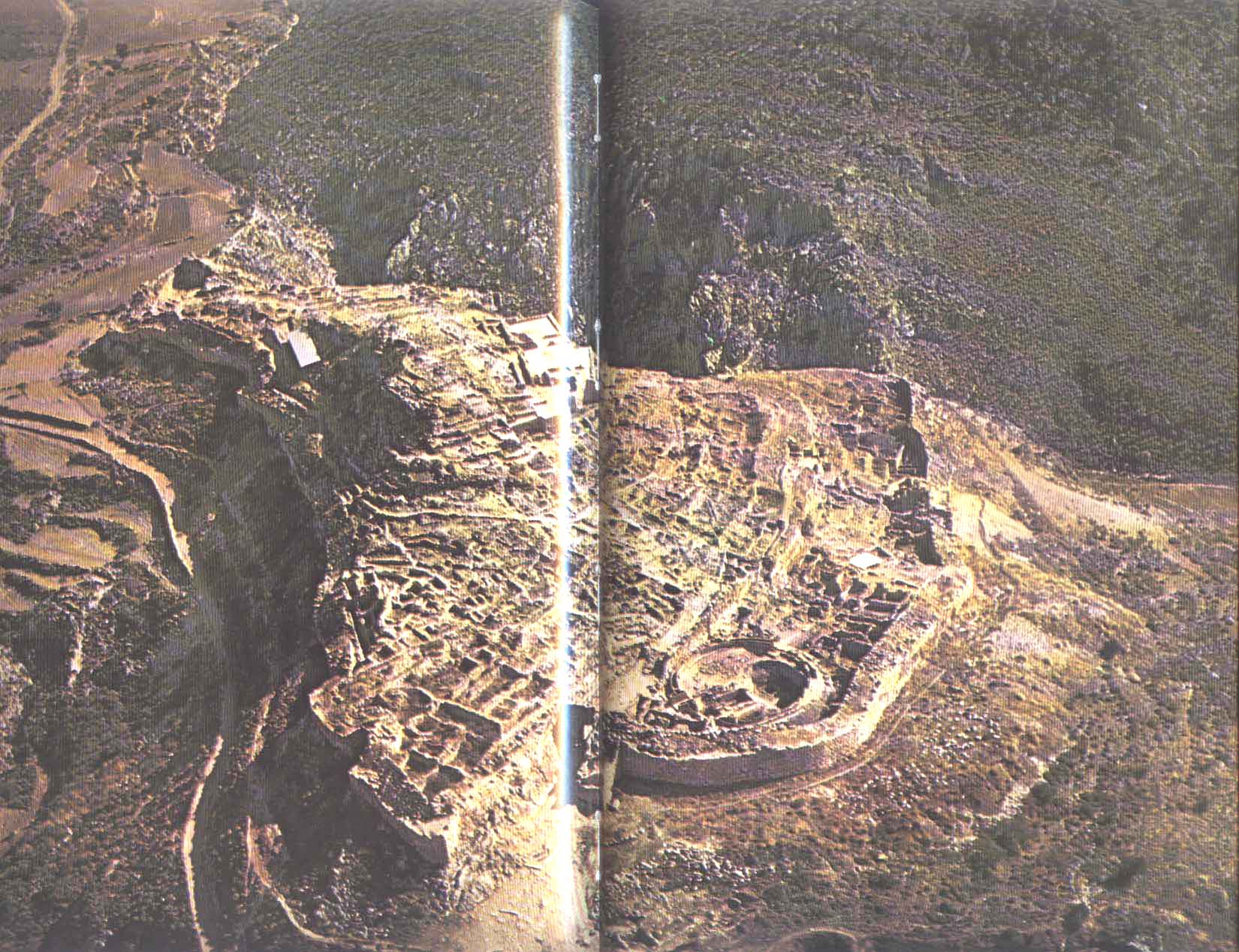 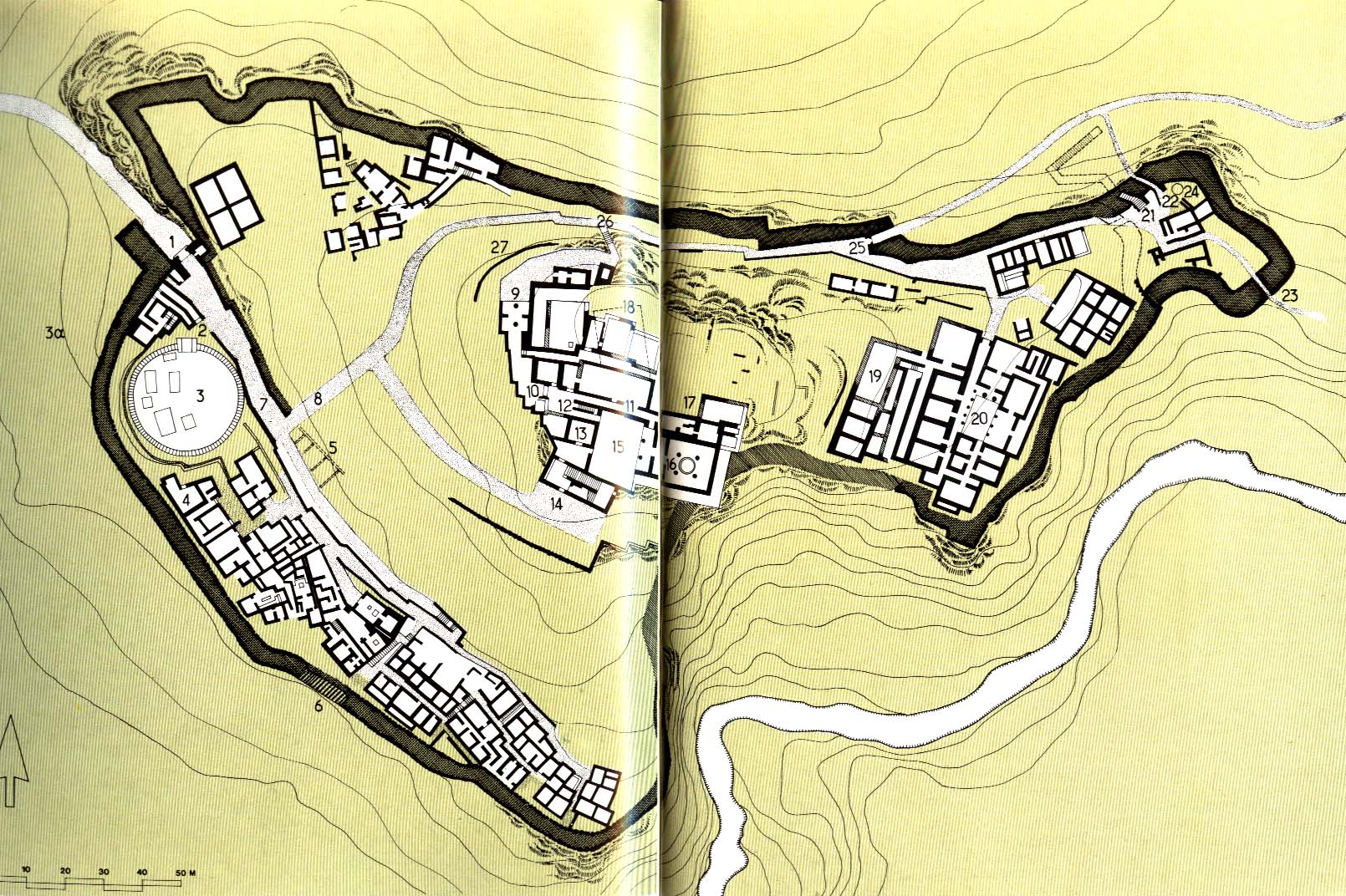 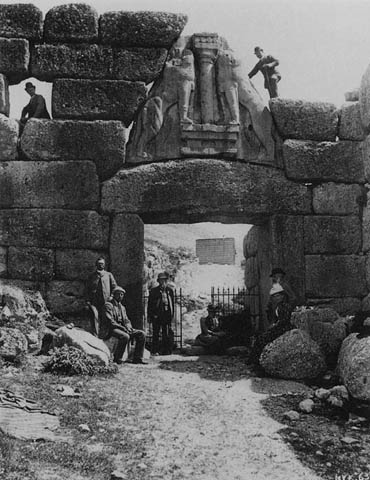 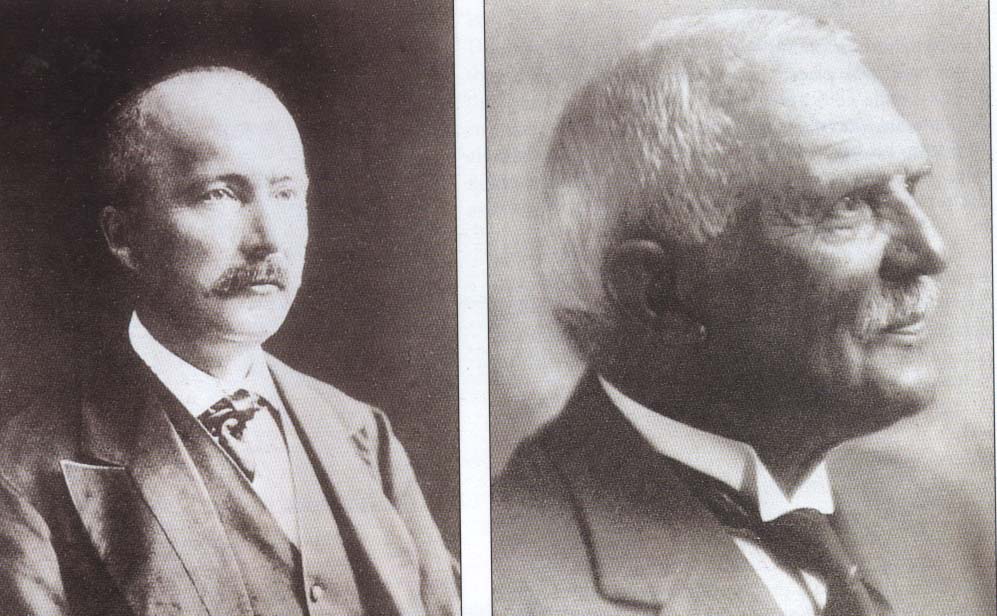 Х. Шлиман
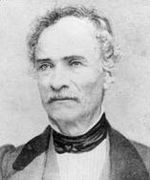 Кириакос Питакис
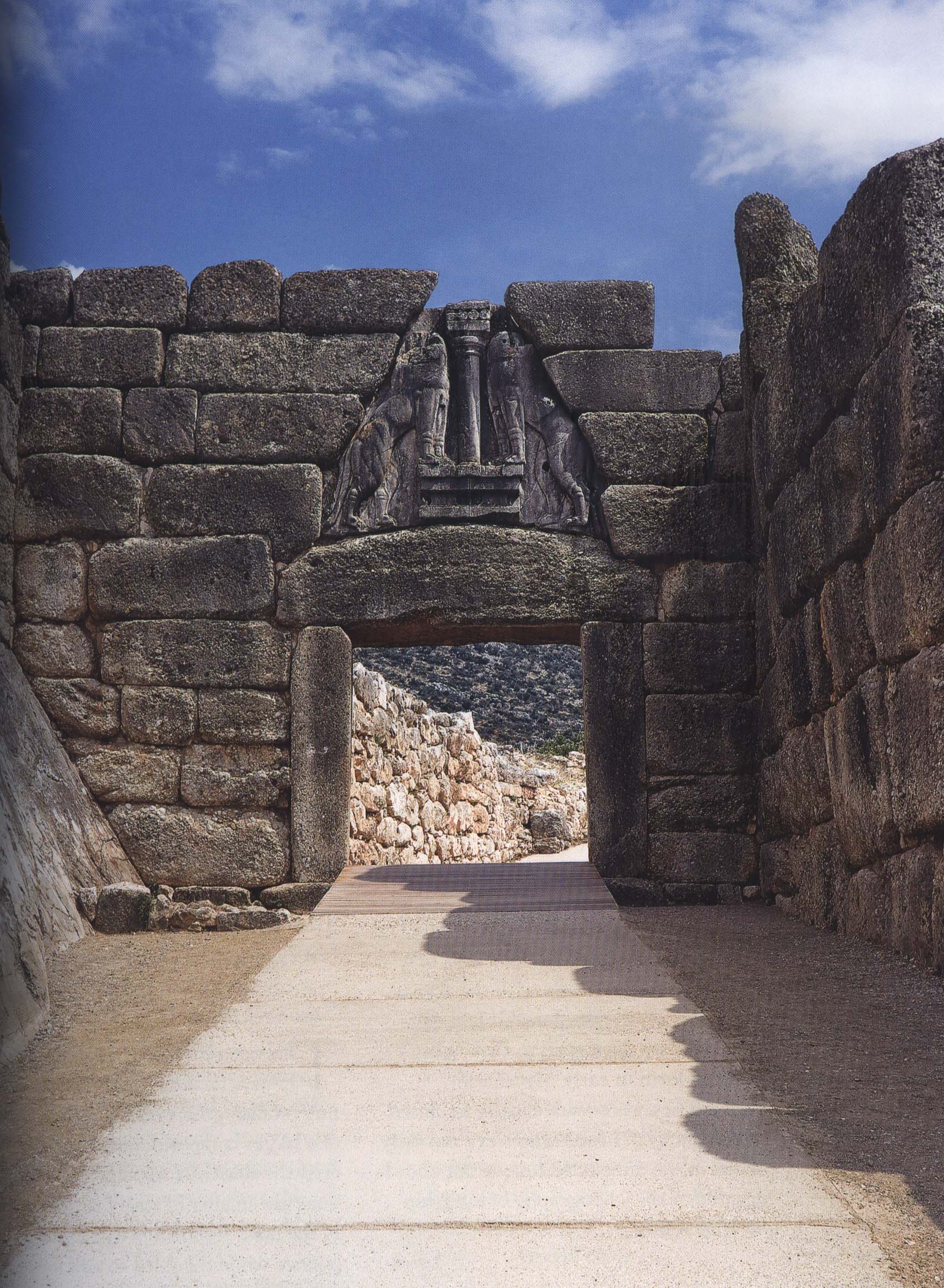 Лъвската порта в Микена
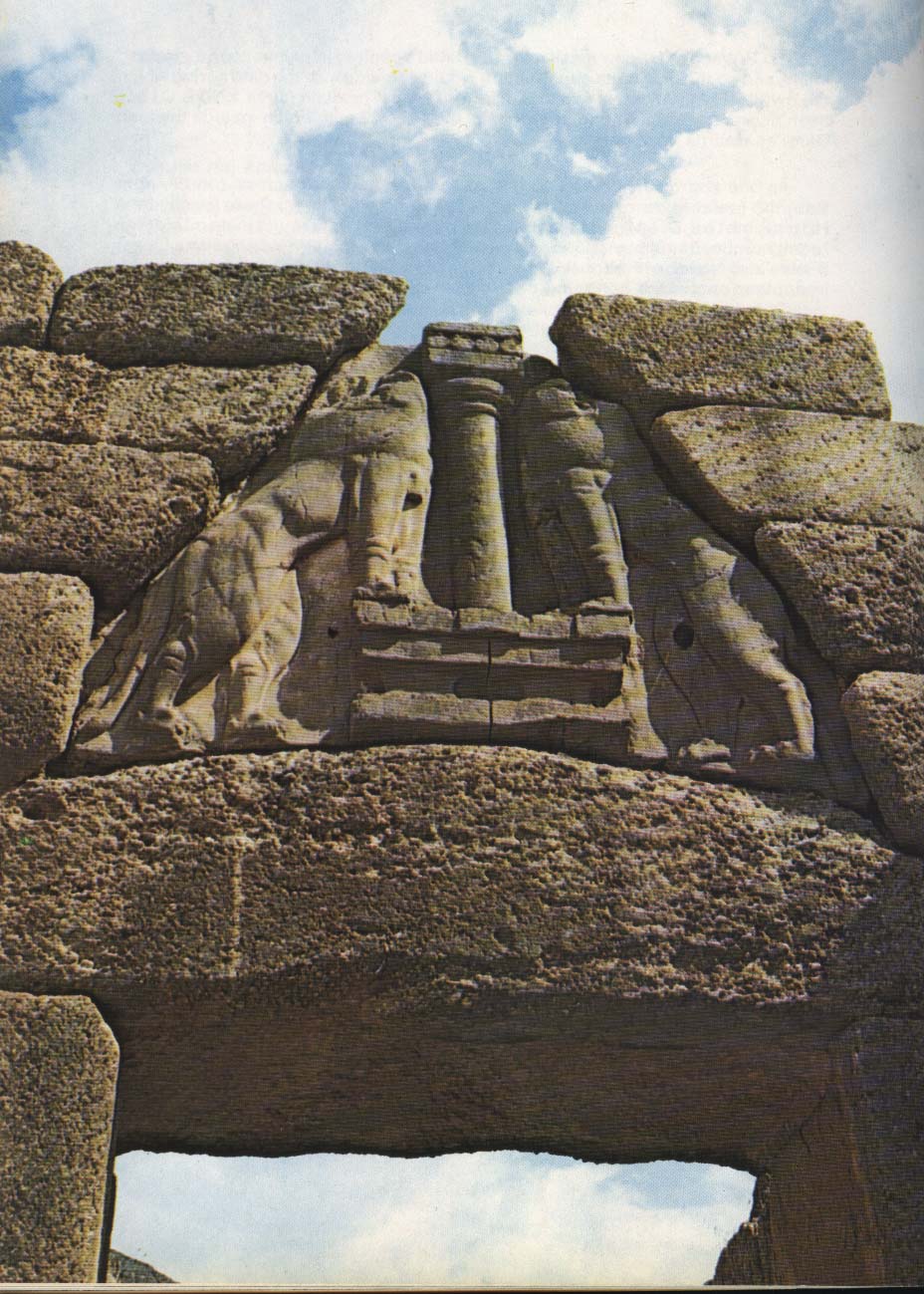 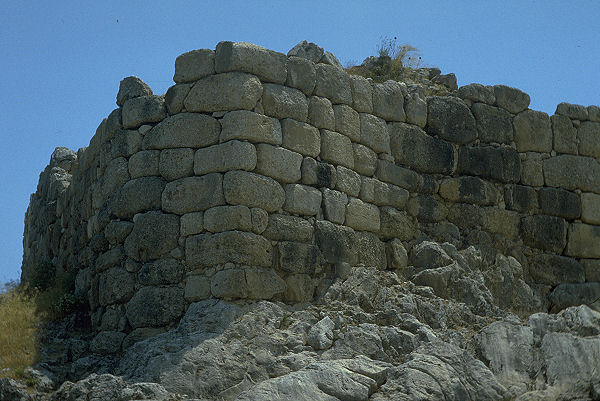 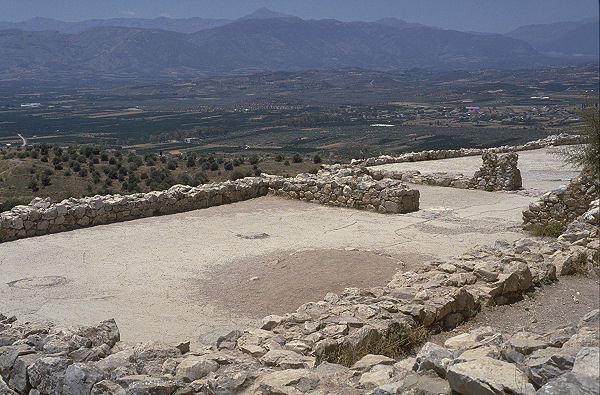 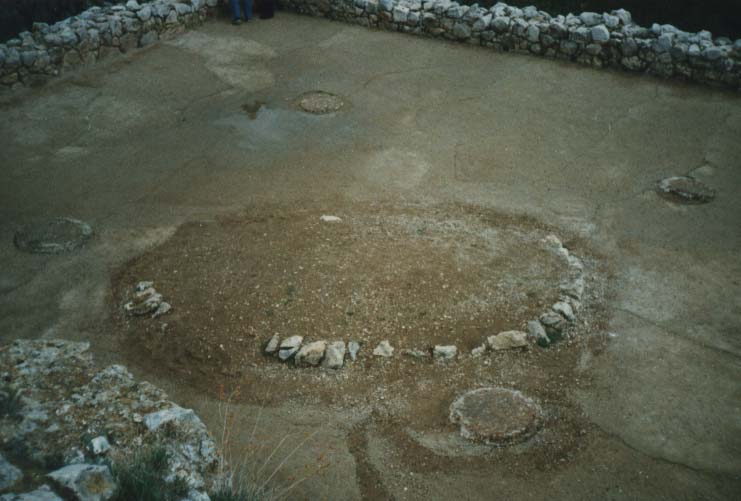 Царският дворец в Микена. Този тип сграда се нарича „мегарон“.
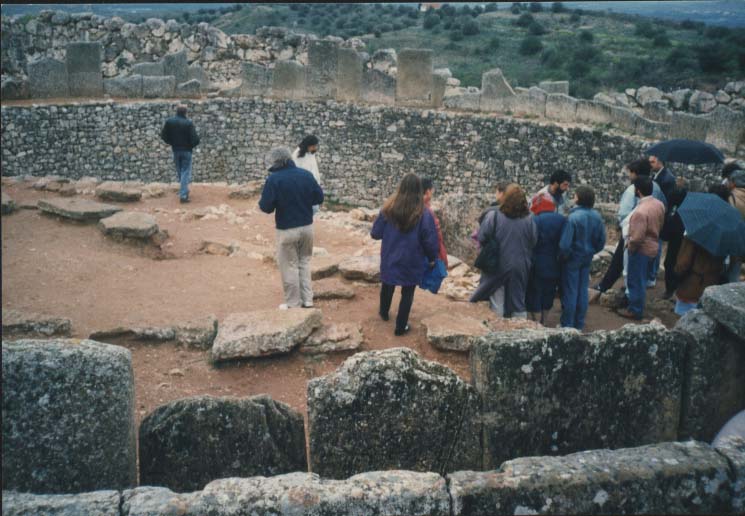 Гробен кръг А в Микена
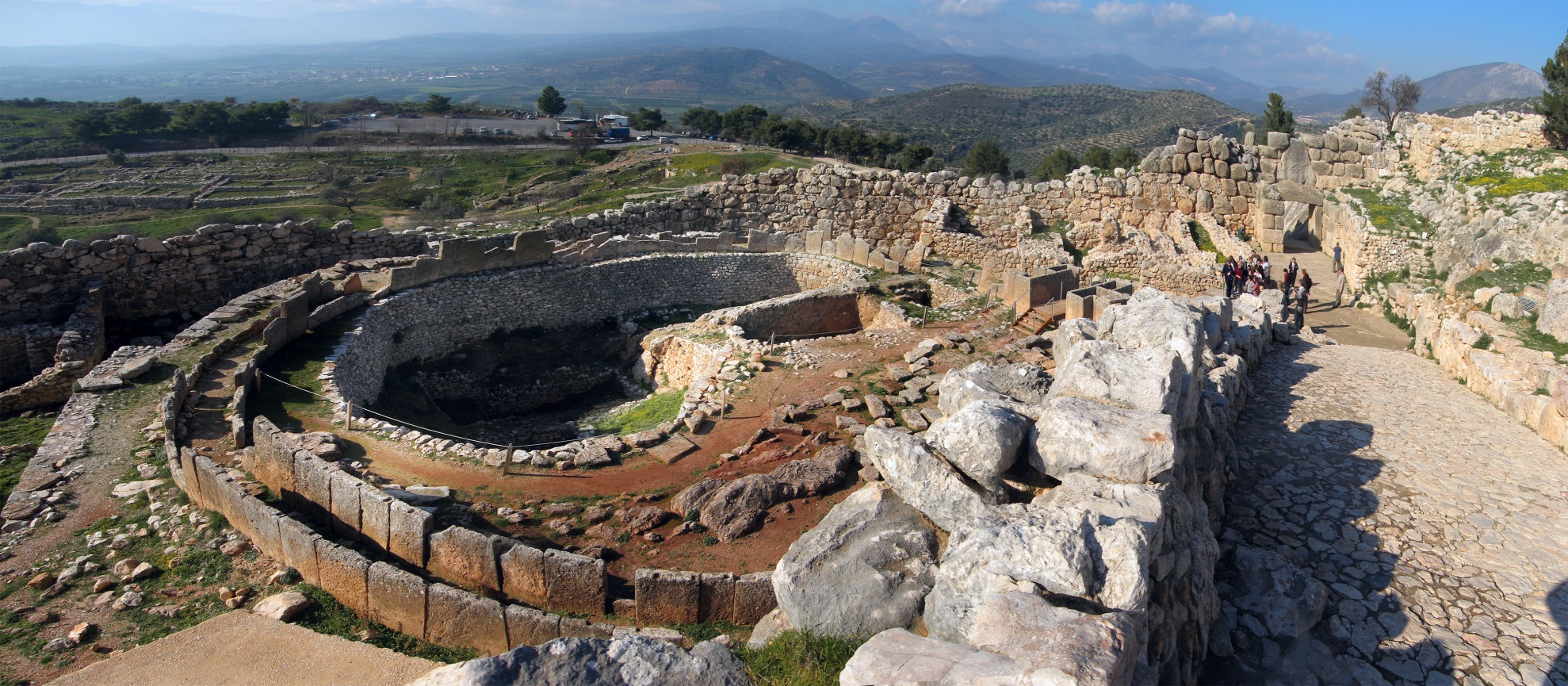 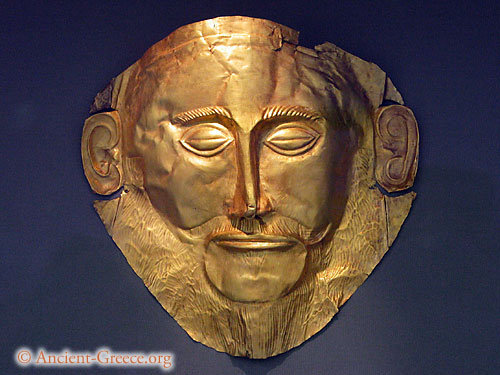 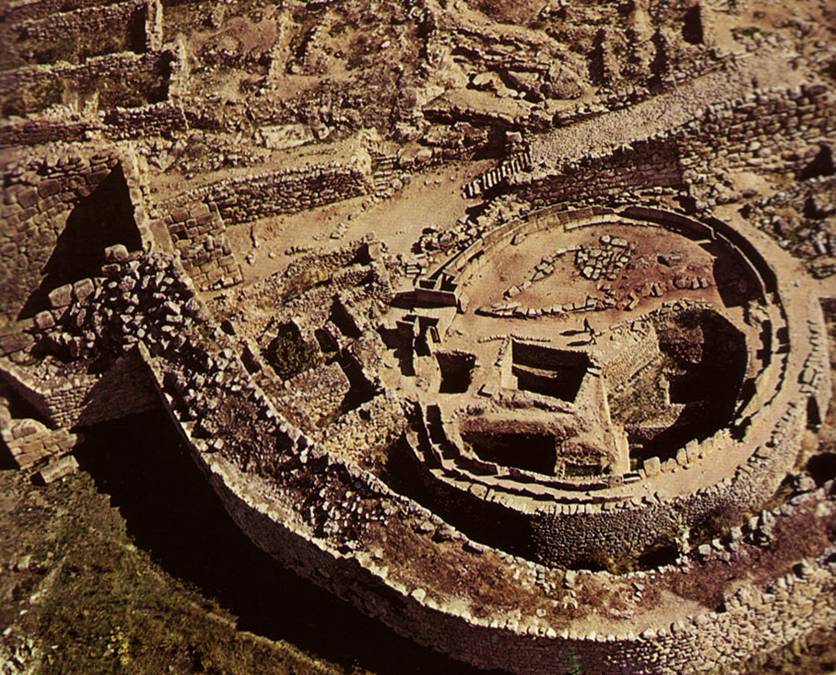 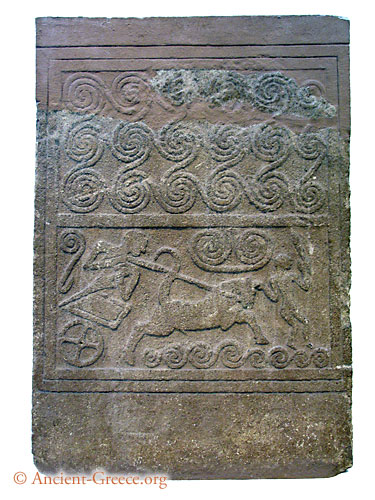 Гробен кръг А в Микена. Шахтови гробници. 16 в. пр. Хр.
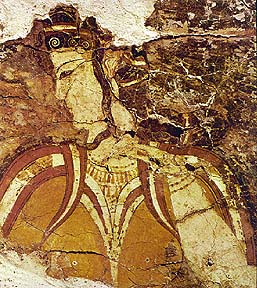 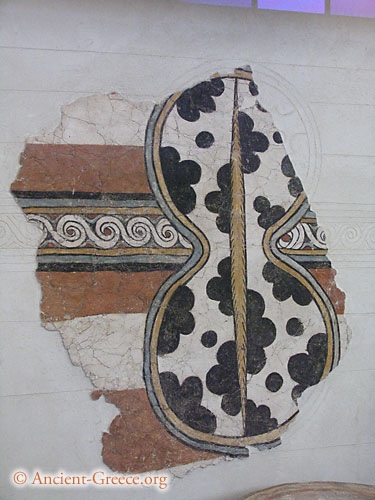 Фрески от Кносос
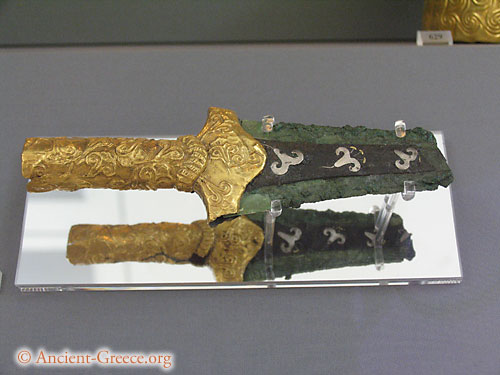 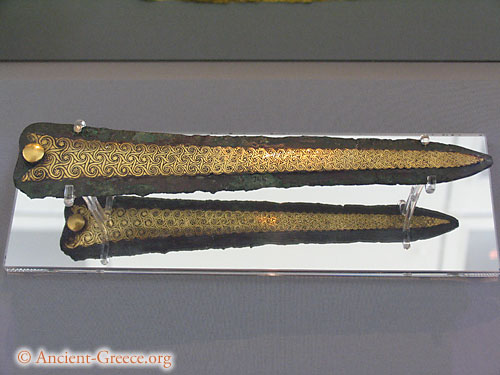 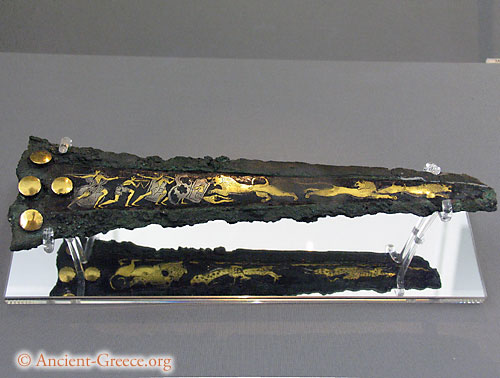 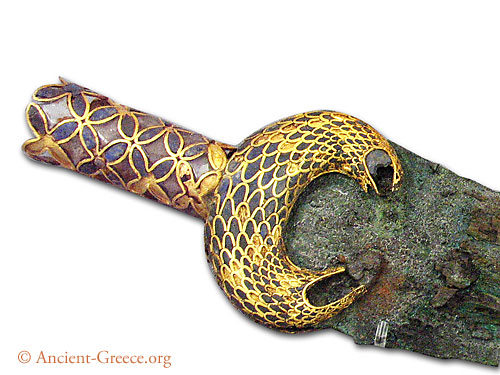 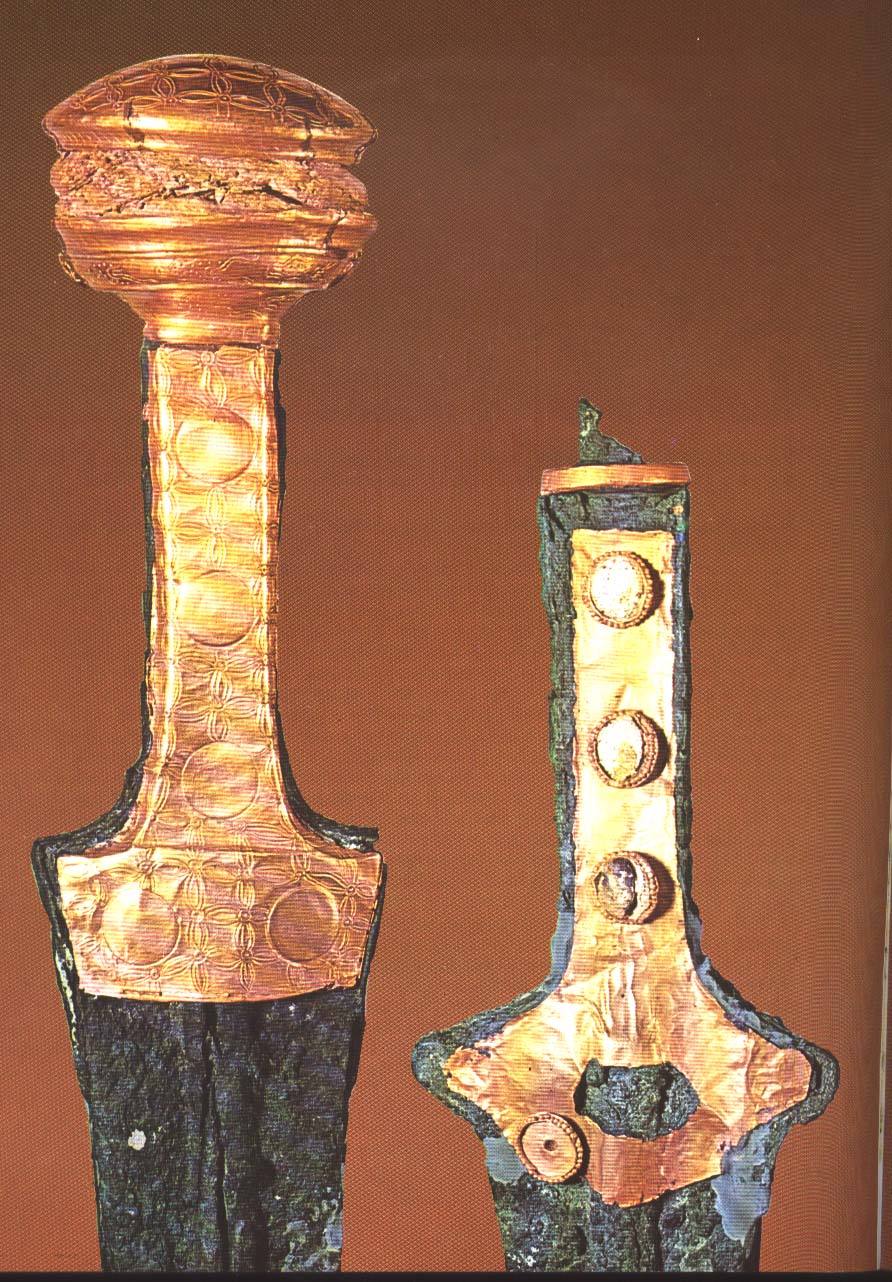 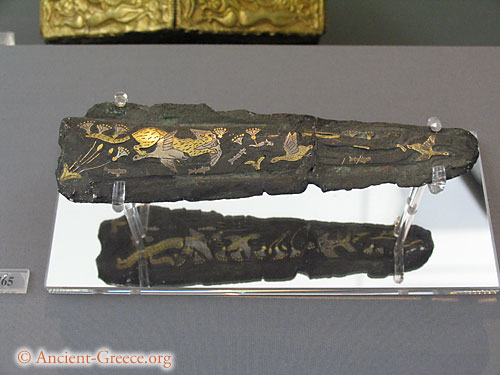 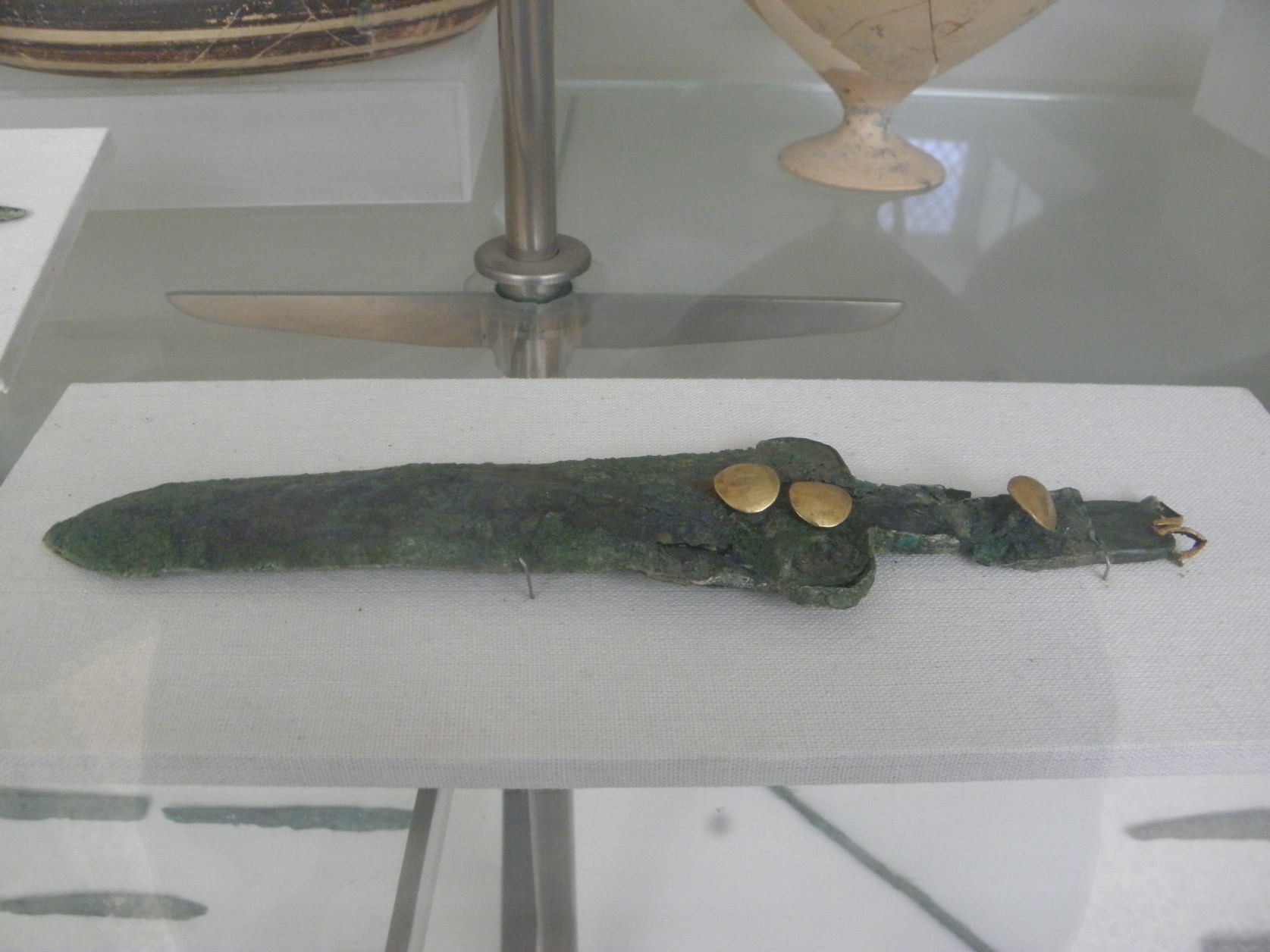 От музея в Хора край Пилос
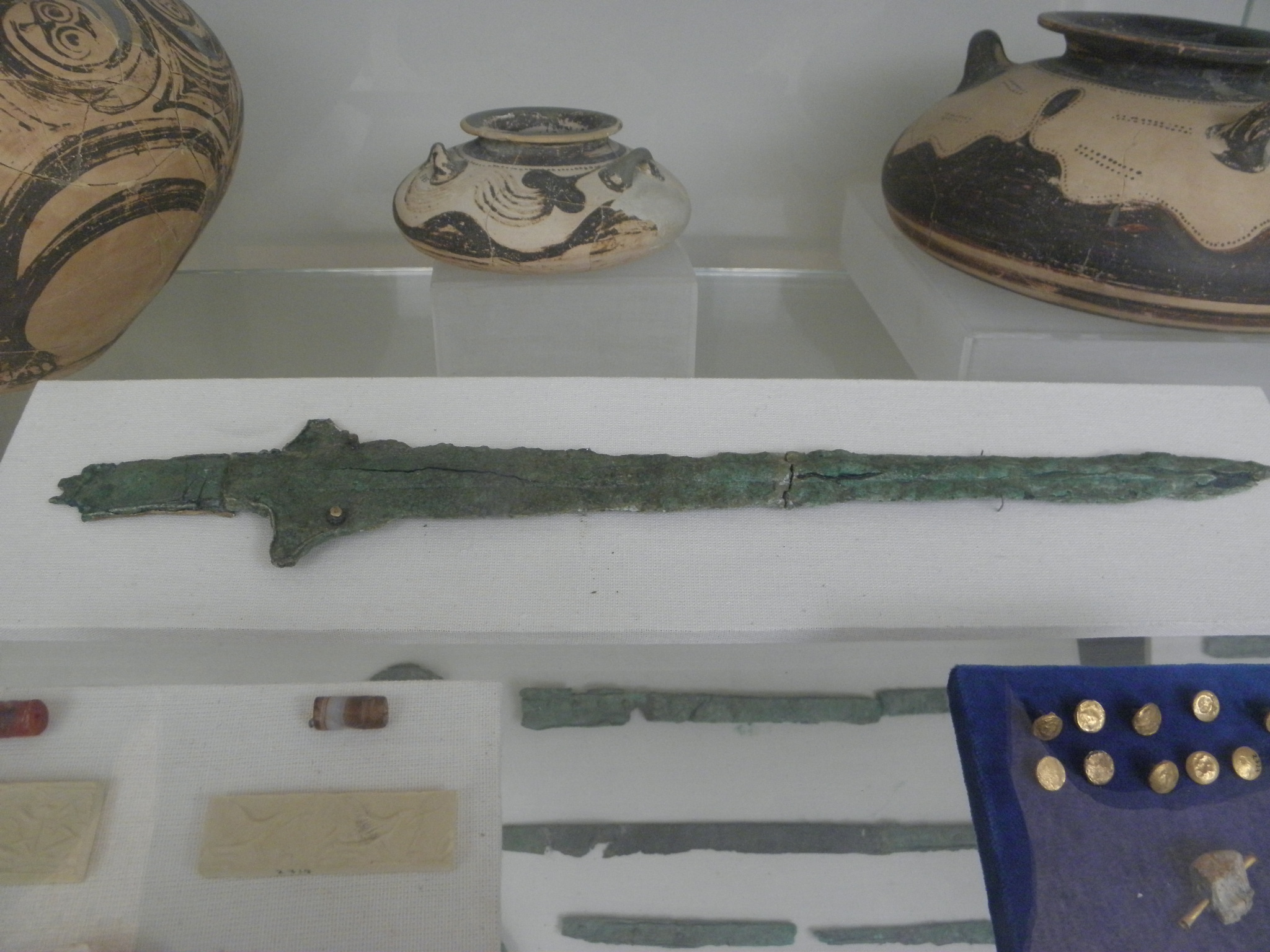 Микенски мечове от Крит
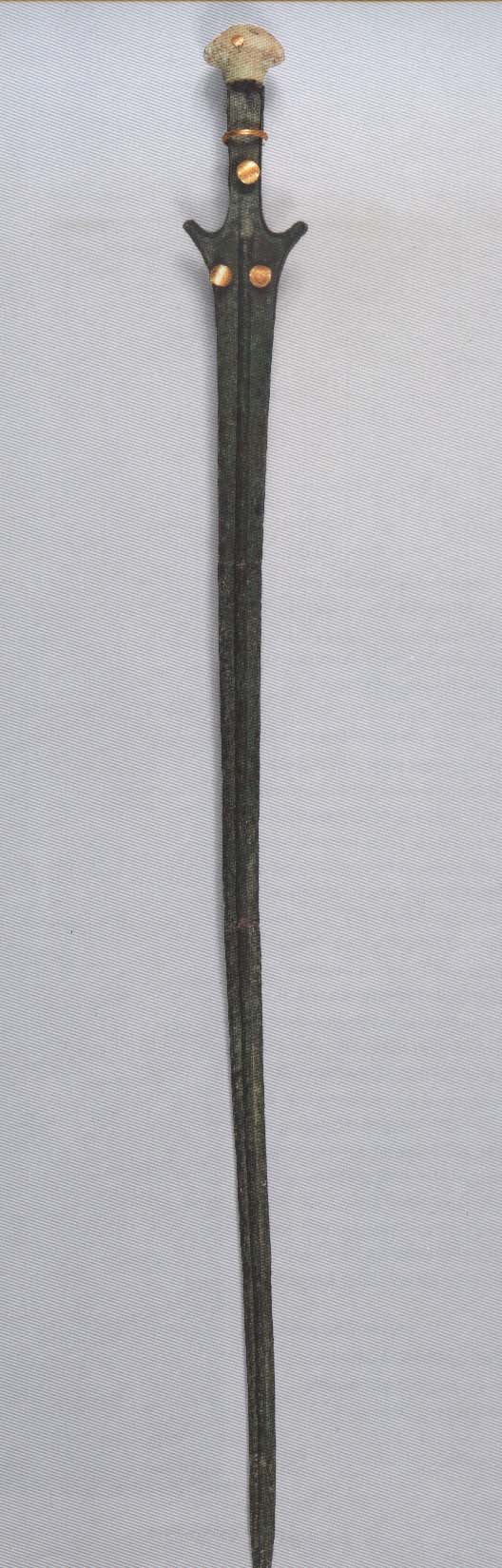 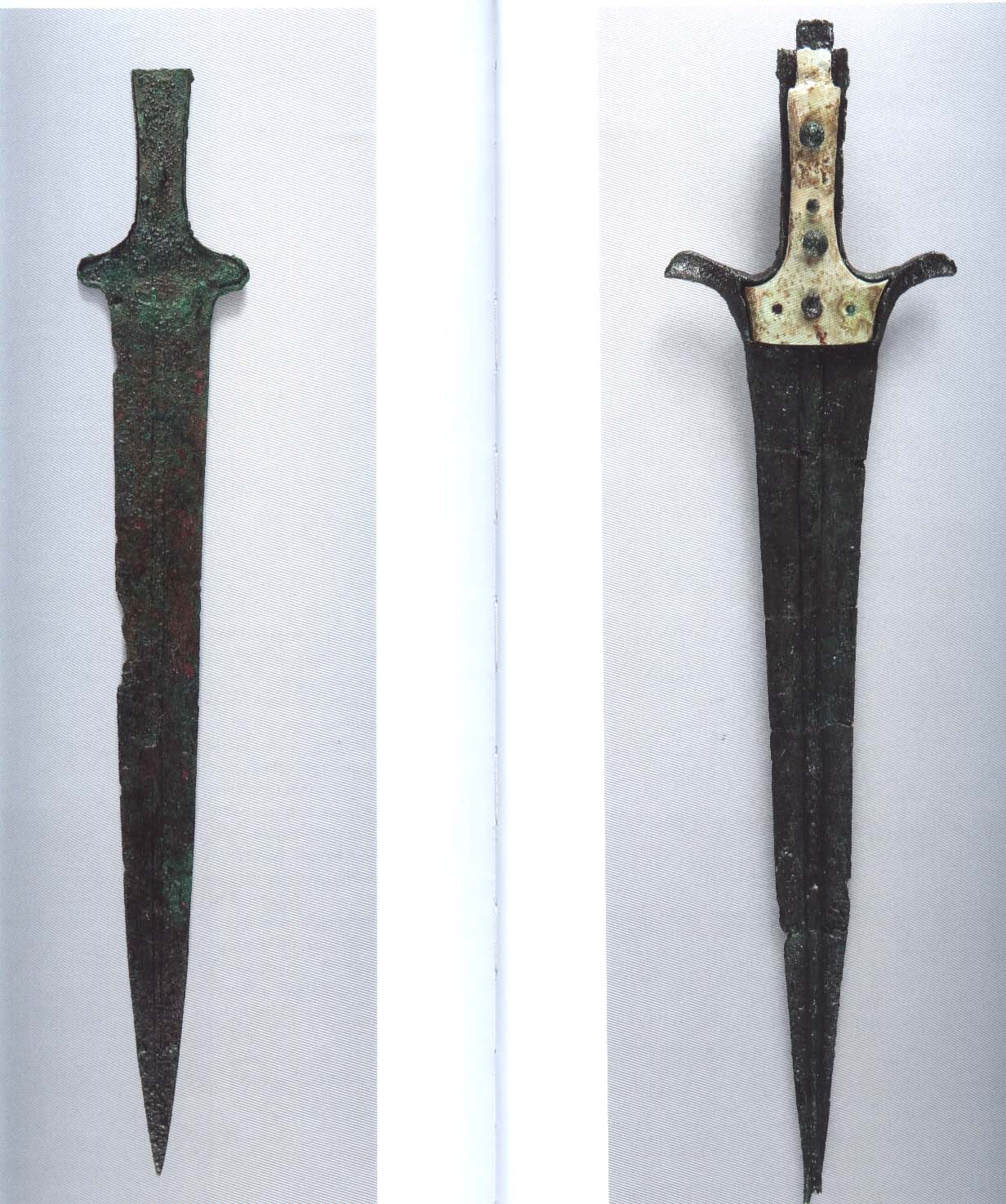 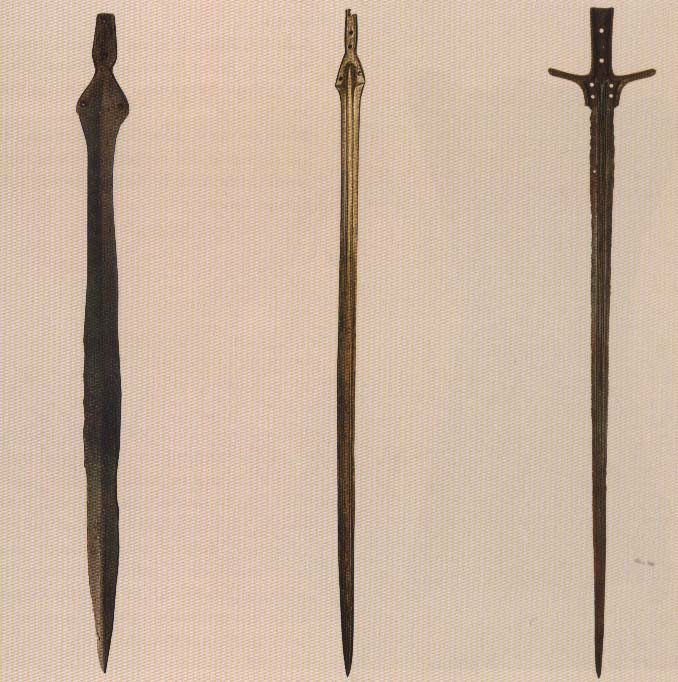 Микенски тип мечове (тип рапира), намерени в България
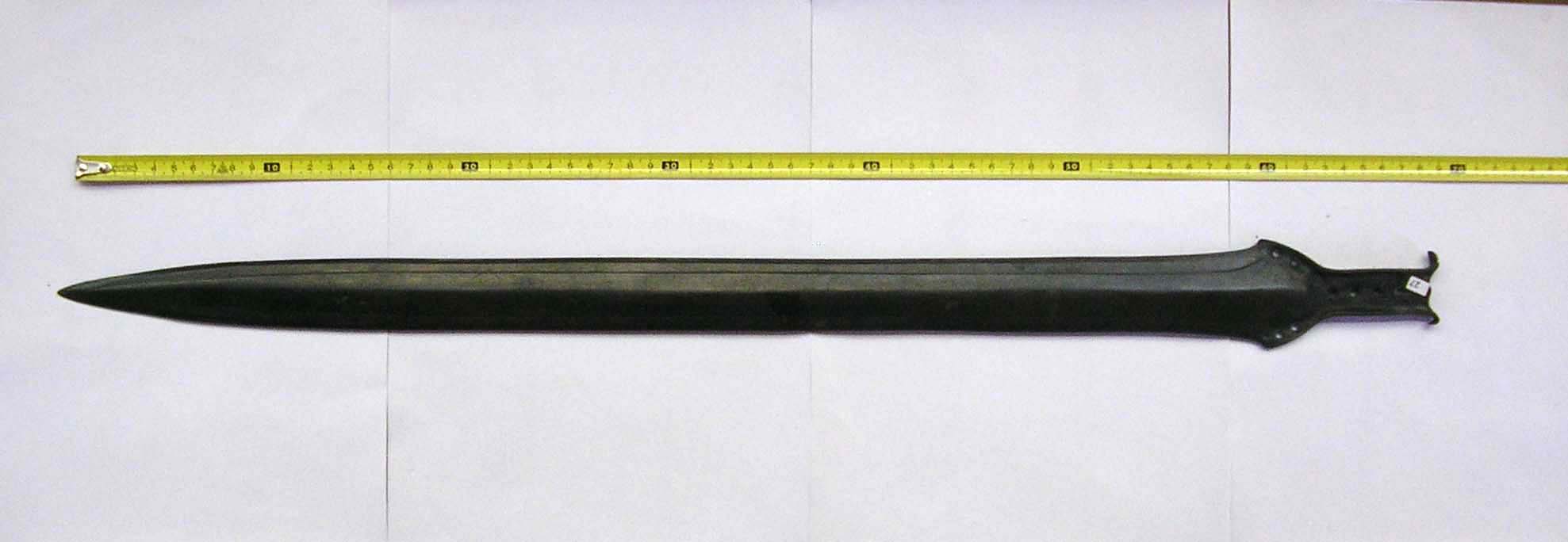 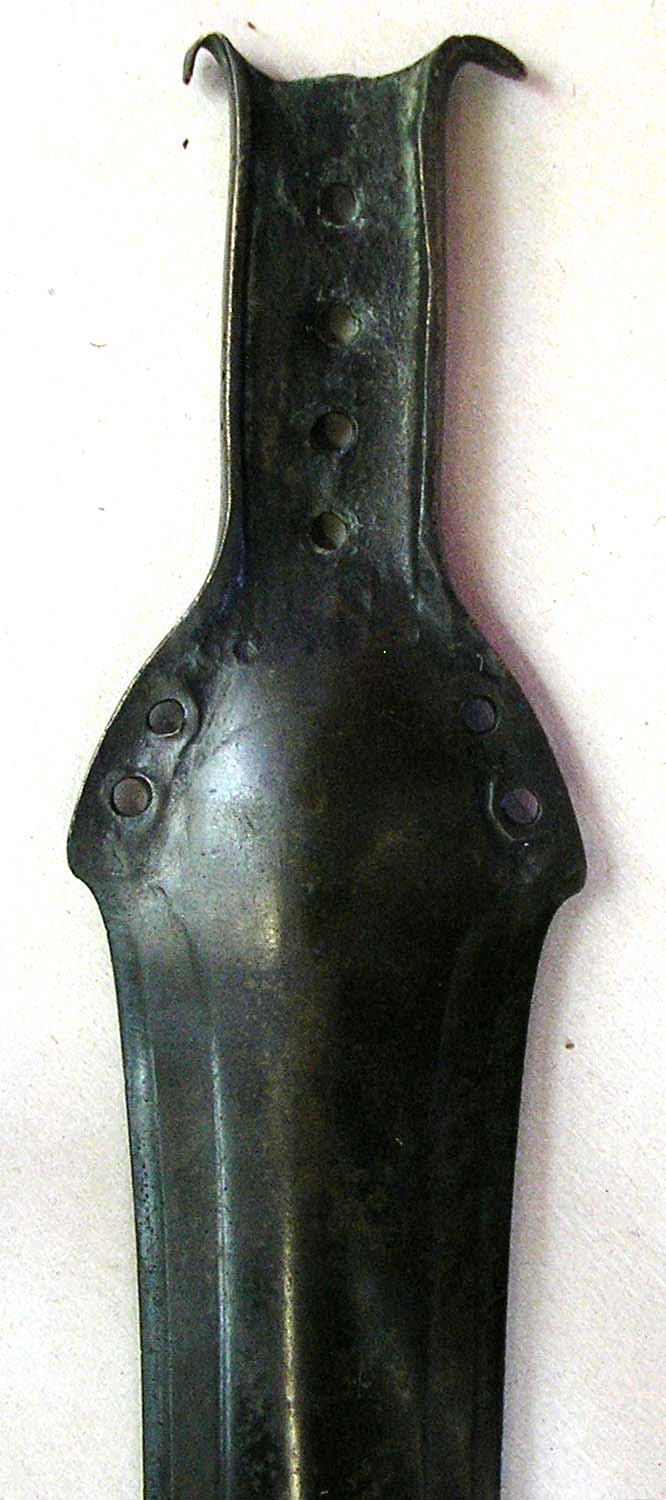 Микенски тип меч, намерен край Перник